COD: PRI_BS_PROGRAMUL_MEU_ZILNIC_RO
CATEGORIE: ABILITĂȚI DE BAZĂ
NIVEL:Primar
OBIECTIVE: stabilirea unei rutine zilnice care va ajuta copilul cu TSA să se simtă în siguranță și să știe ce va urma să se  întâmple în ziua respectivă. 
INDICAȚII: La finalul materialului cerem copiilor să detalieze programul lor zilnic. Putem observa discordanțele care apar în rutina zilnică a elevului și împreună cu familia stabilim un program zilnic care să-i ofere elevului siguranță și stabilitate emoțională.
APP/PROGRAM: CANVA
CREAT DE: Profesor: Birău Florica Daniela             
de la CSEI nr.1, Oradea
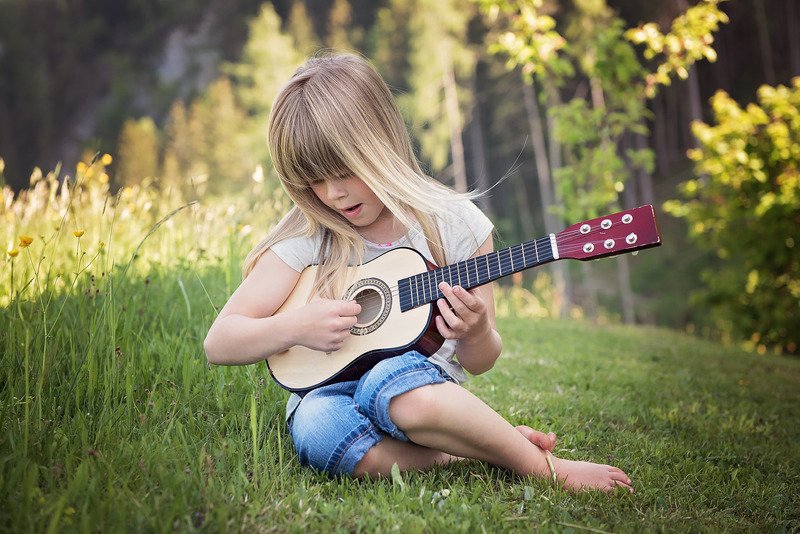 Programul meu zilnic!
de Birău Florica Daniela
Eu sunt Alex!
Sunt elev în clasa a III-a. 
Eu urmez un program zilnic. 
Daca sunteți curioși, haideți să-l descoperim împreună!
Mă trezesc în fiecare dimineață 
la ora 7:00
Primul lucru este să mă îngrijesc
de igiena corpului!
Iau micul 
dejun după care sunt gata de pornit în aventură!
Merg la școală!
De obicei merg cu microbusul școlii.
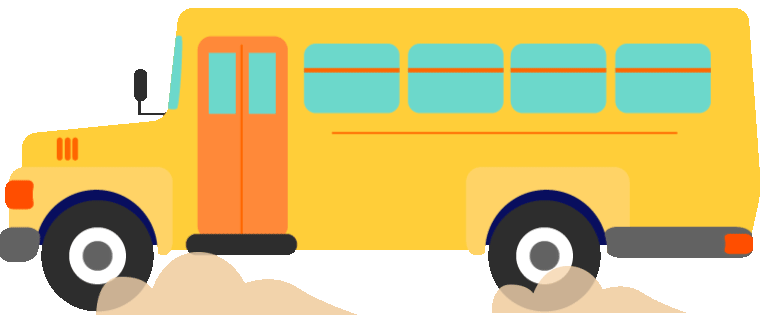 La școală sunt atent pentru că învățăm multe lucruri interesante!
În pauze ma joc
 cu colegii mei!
Întors acasă, iau prânzul cu familia mea!
După prânz mă joc puțin 
cu jucăriile mele preferate!
Somnul de amiază este foarte important!
Eu întotdeauna dorm 
o oră la amiază!
După ce mă trezesc îmi fac temele sau citesc puțin!
După amiază ies în parc 
cu tata sau mama. 
Aici mă întâlnesc cu prietenii mei!
Seara, luăm cina 
în familie!
Noapte bună! A sosit momentul pentru somnic!
Acesta este programul meu zilnic! 
Sunt curios să-l aflu 
pe al vostru!